Памятники  литературным  героям
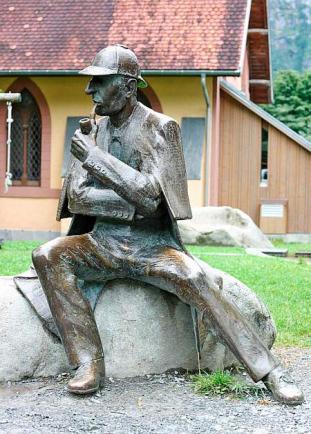 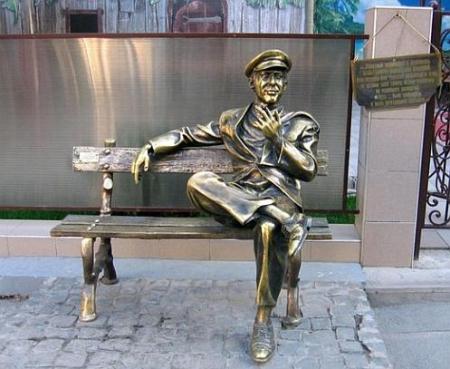 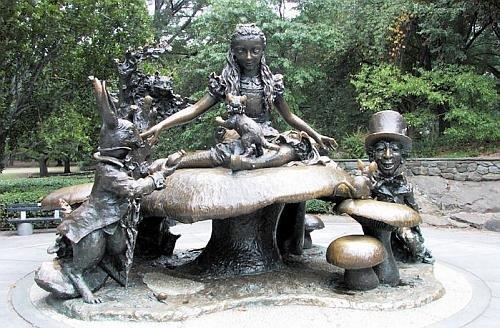 США, г.Нью-Йорк.
В Центральном парке установлена скульптура, посвященная сказке Л. Кэрролла « Алиса в стране чудес»
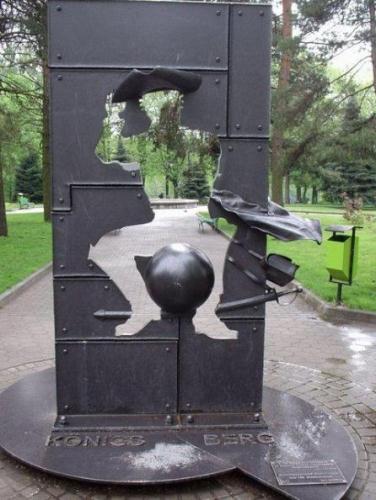 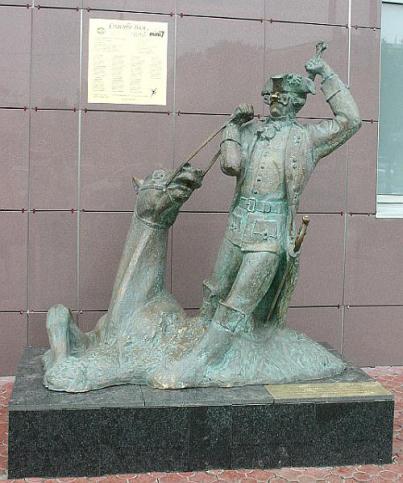 В Москве у метро Молодежная находится памятник Барону Мюнхаузену, вытягивающему самого себя и свою лошадь из болота за волосы.
В Калининграде ко дню 750-летия города установили памятник барону Мюнхгаузену.
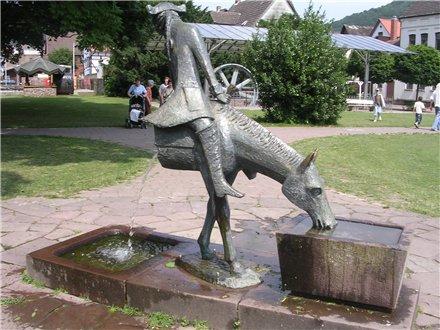 Памятник-фонтан расположен около дома-музея Мюнхаузена в городе Боденвердер в Германии.
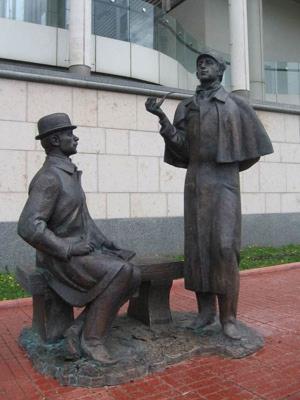 Памятник Шерлоку Холмсу и доктору Ватсону открыт 27 апреля 2007 года во время празднования 120-летия с момента выхода первой книги Артура Конан Дойля о знаменитом сыщике "Этюд в багровых тонах" возле здания посольства Великобритании на Смоленской набережной  в Москве.
Памятник Гулливеру открыт 2 ноября 2007 г. во дворе филологического факультета Санкт-Петербургского университета. Скульптурная композиция в виде пяти Гулливеров, каждый из которых стоит друг у друга на вытянутой ладони, воплощает бесконечность и относительность.
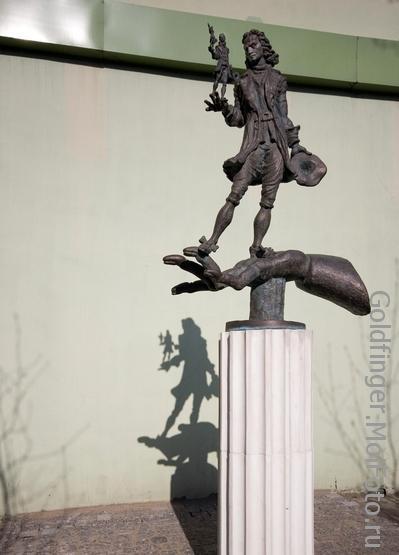 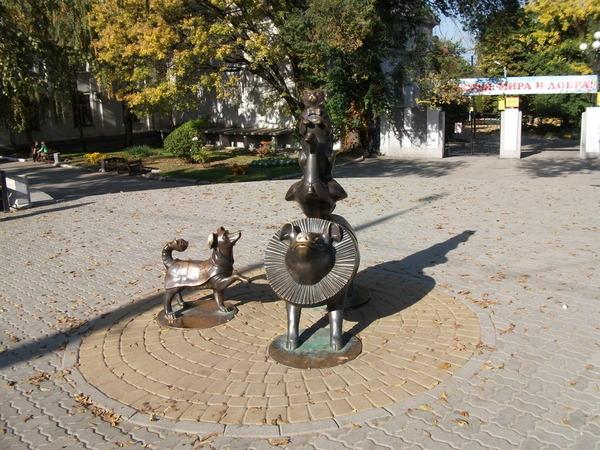 В Таганроге поставлен памятник знаменитой Чеховской « Каштанке».
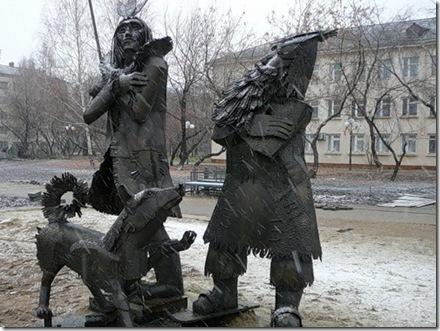 В Тобольске в 2007 г. установлен памятник популярному литературному герою Даниэля Дефо Робинзону Крузо. 
 На постаменте рядом с ним отлитые в бронзе Пятница и Лайка.
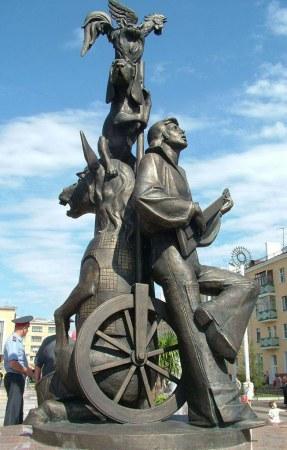 В Красноярске открылся первый в городе "поющий" памятник "Бременские музыканты". Он отлит из бронзы и изображает героев известного мультфильма.
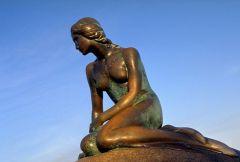 Бронзовая скульптура андерсеновской Русалочки была создана датским скульптором Эдвардом Эриксеном и является одним из символов города.
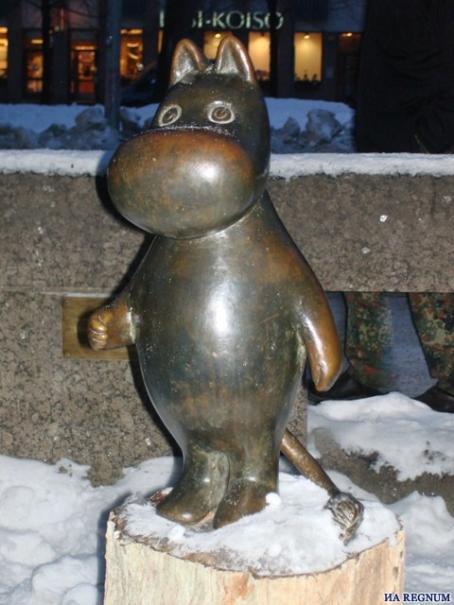 Бронзовая фигурка муми-тролля - маленького отважного существа с остренькими ушками примерно вполовину человеческого роста стоит в центре города Тампере в Финляндии, напротив музея «Долина муми-троллей».
В  одном из маленьких глухих двориков Стокгольма установлен памятник мальчику Нильсу.
Считается, что крошечный человечек росточком в двадцать сантиметров приносит удачу, деньги, здоровье, а потому его металлическая головка блестит от постоянных поглаживаний. В благодарность же за волшебство на него в зимний период надевают вязаную шапочку с шарфиком - чтоб не простудился.
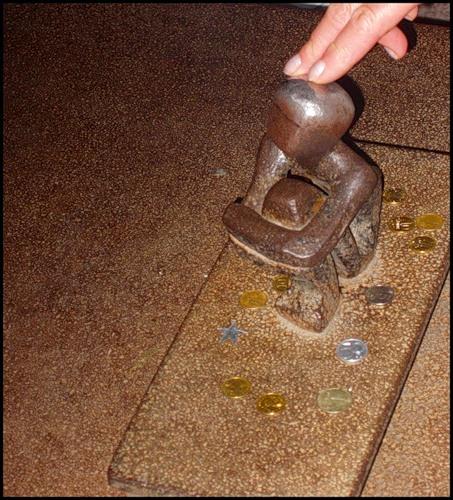 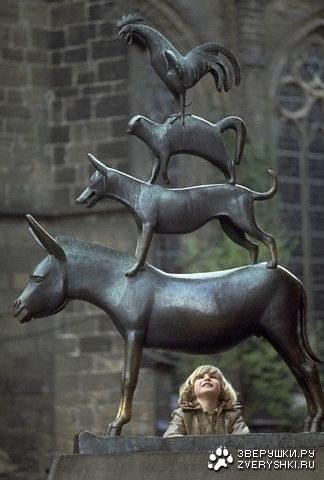 Памятник Бременским музыкантам находится на Ратушной площади Бремена. Он был создан в 1951 году скульптором Герхардом Марксом и стал символом города. Примечательно, что памятник был создан на пожертвования горожан. Скульптура изображает осла, пса, кота и петуха стоящих друг на друге.
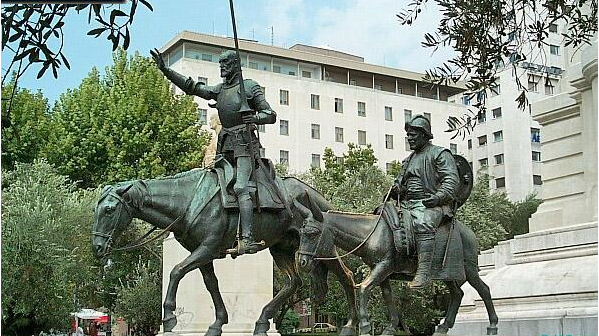 Памятник Дон Кихоту и Санчо Панса – героям М.Сервантеса «Дон Кихот». Испания, г.Мадрид.
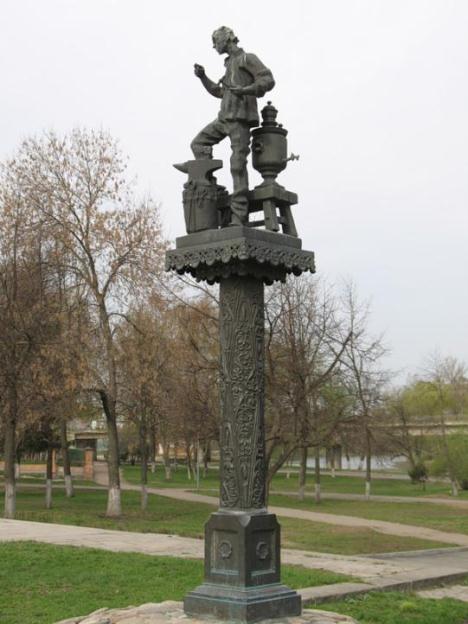 Памятник герою Н.С. Лескова Левше находится в городе Орле.
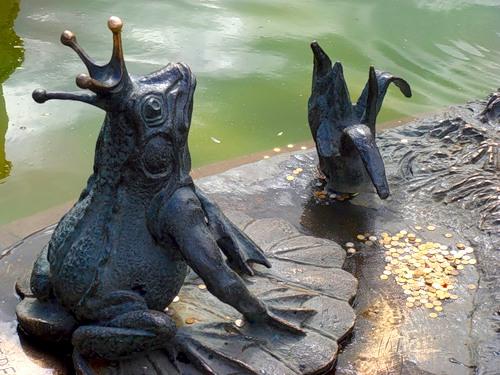 Царевна-лягушка (Москва)
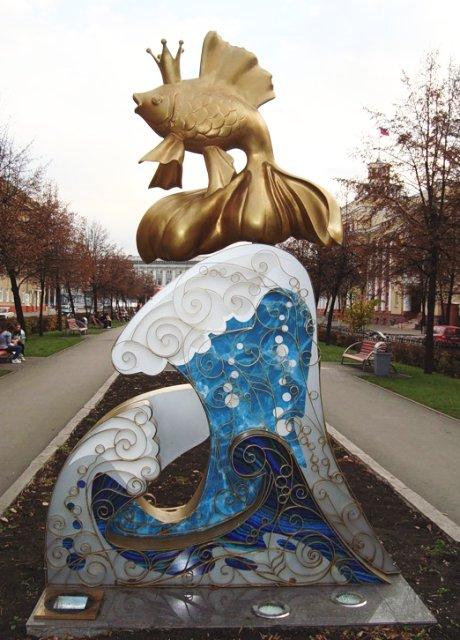 Памятник золотой рыбке находится в городе Кемерово.
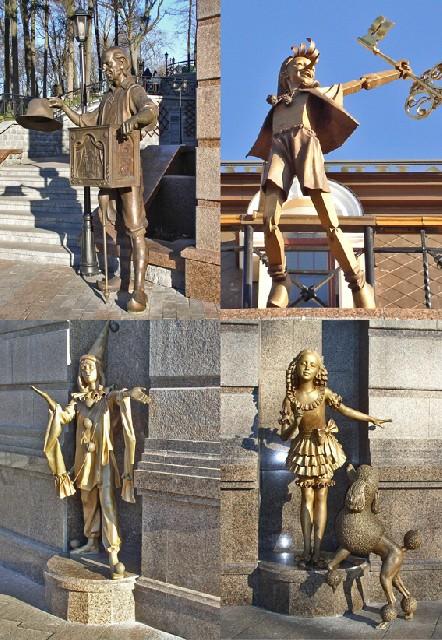 Герои «Приключений Буратино» А. Толстого встречают нас на Украине в Киеве (перед зданием кукольного театра).
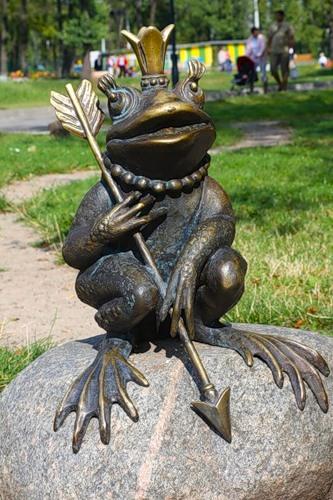 Царевна-лягушкаРоссия, Калининград
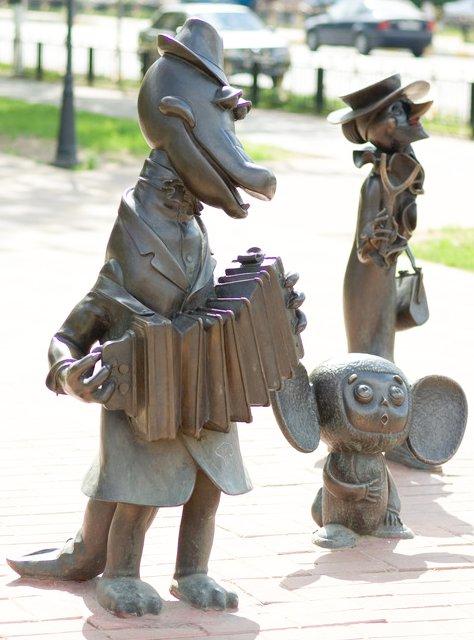 Крокодил Гена и его друзья (Московская  область, Раменское)
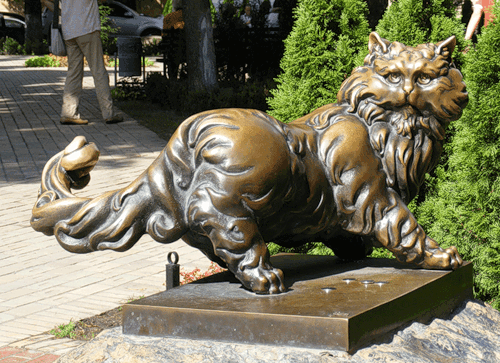 Кот Баюн (Киев)
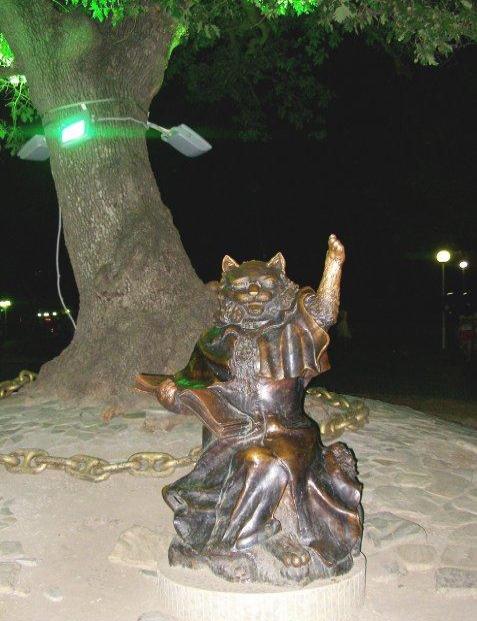 Кот учёный (Россия, Геленджик)
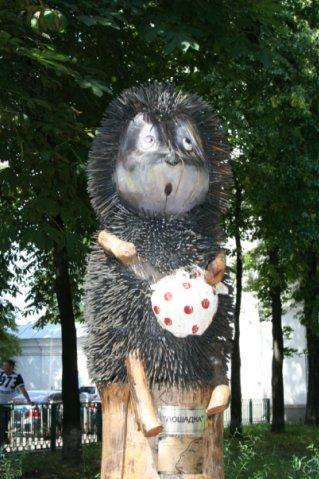 Ёжик в тумане        
        (Киев)
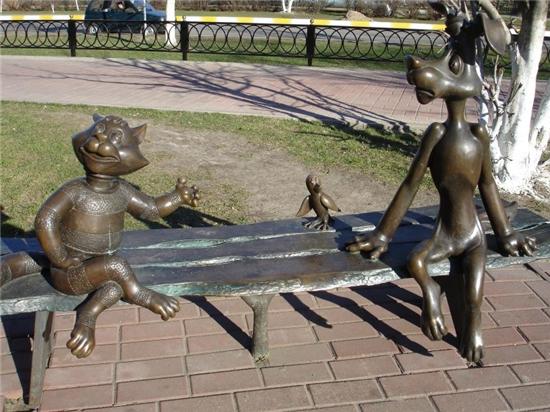 Герои  Простоквашино
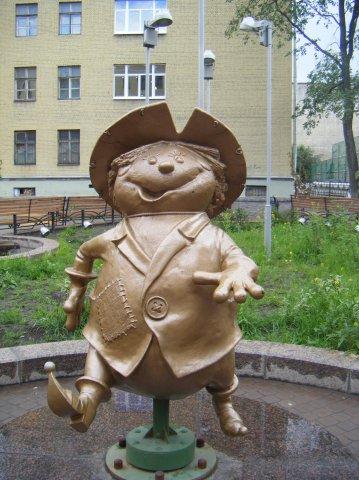 Страшила
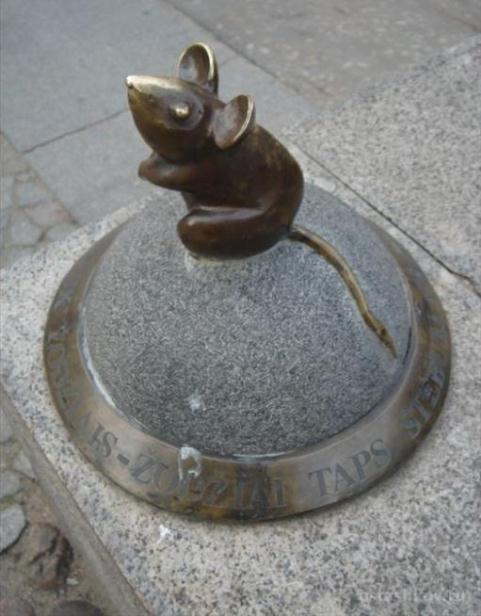 Мышка-норушка(Клайпеда, Литва)
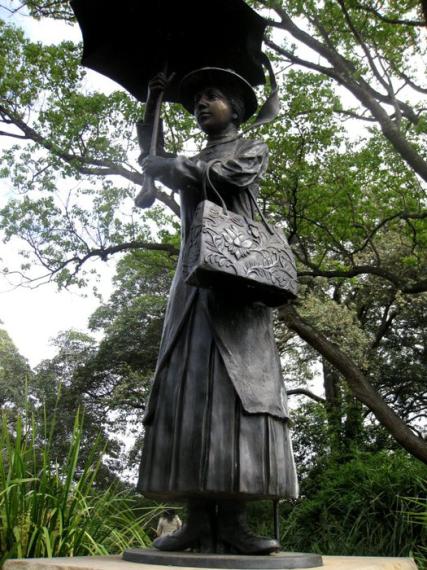 Мери Поппинс( Австралия, пригород Сиднея )
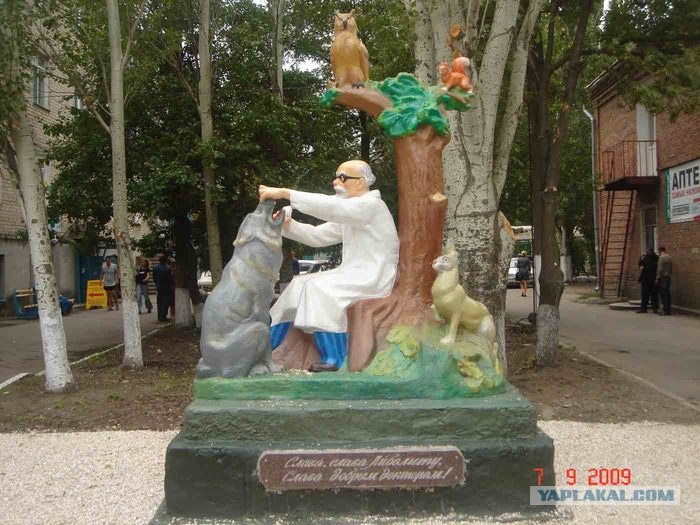 Памятник  Айболиту в  Бердянске
СПАСИБО  ЗА  ВНИМАНИЕ !!!
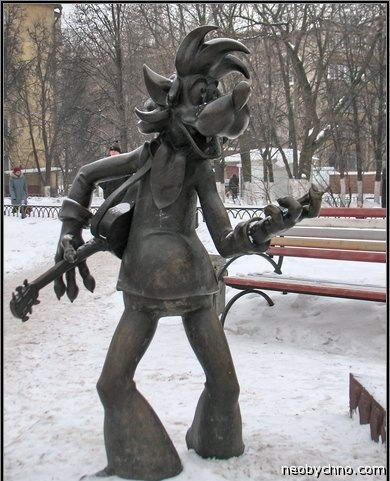